User Modeling for Personal Assistant
Introduction
User Modeling
Experiment
Conclusion
such personal assistants to addressthe problems
Contextual assistance:
	if a user is in a city away from home, the assistant might show a personalized list of nearby restaurants and their reviews, without the user ever typing a query.
Interest updates:
	Personal assistants save users the trouble of finding new information by automatically alerting the user to any new piece of information about their favorite topics.
Fully personalized:
 	when suggesting restaurants, in addition to the spatio-temporal context, the assistant personalizes the suggestions based on the user's cuisine preferencesand price sensitivity.
Personal assistants
personal assistants (or discovery engines) complement traditional search engines

reduce the need to use search engines on a smart phone
Personal assistants
Tasks
	span multiple sessions
	have a beginning and an end
	eg. planning a wedding, may span weeks or months.
Interests
	span months or years
	do not have an end
	eg. sports teams, celebrities, or TV shows.
Habits
	actions, users take on a regular basis.
	reading a favorite blog or news site, checking stock prices,
	or checking traffic in the daily commute.
Taba
user modeling system

	hundreds of millions of users
	
	updates the user model within 10 minutes of a new user action
Taba
content recommendation system
	
	collaborative filtering over contexts and users

	predicts how interested the user will be in recommendations for the context
Introduction 
User Modeling
Experiment
Conclusion
User Modeling
Input: a sequence of observations from a 			single user
	observations: a query together with its 			associated web results and clicks
			eg. Video watch, URL visited in 				browser
User Modeling
Output: a set of contexts
	context: a sequence of observations that 			constitutes a single information need.
Classification
similarity function: decide whether the two contexts should be merged into a single context.
return a score that reflects the degree of similarity between the contexts.
Classification
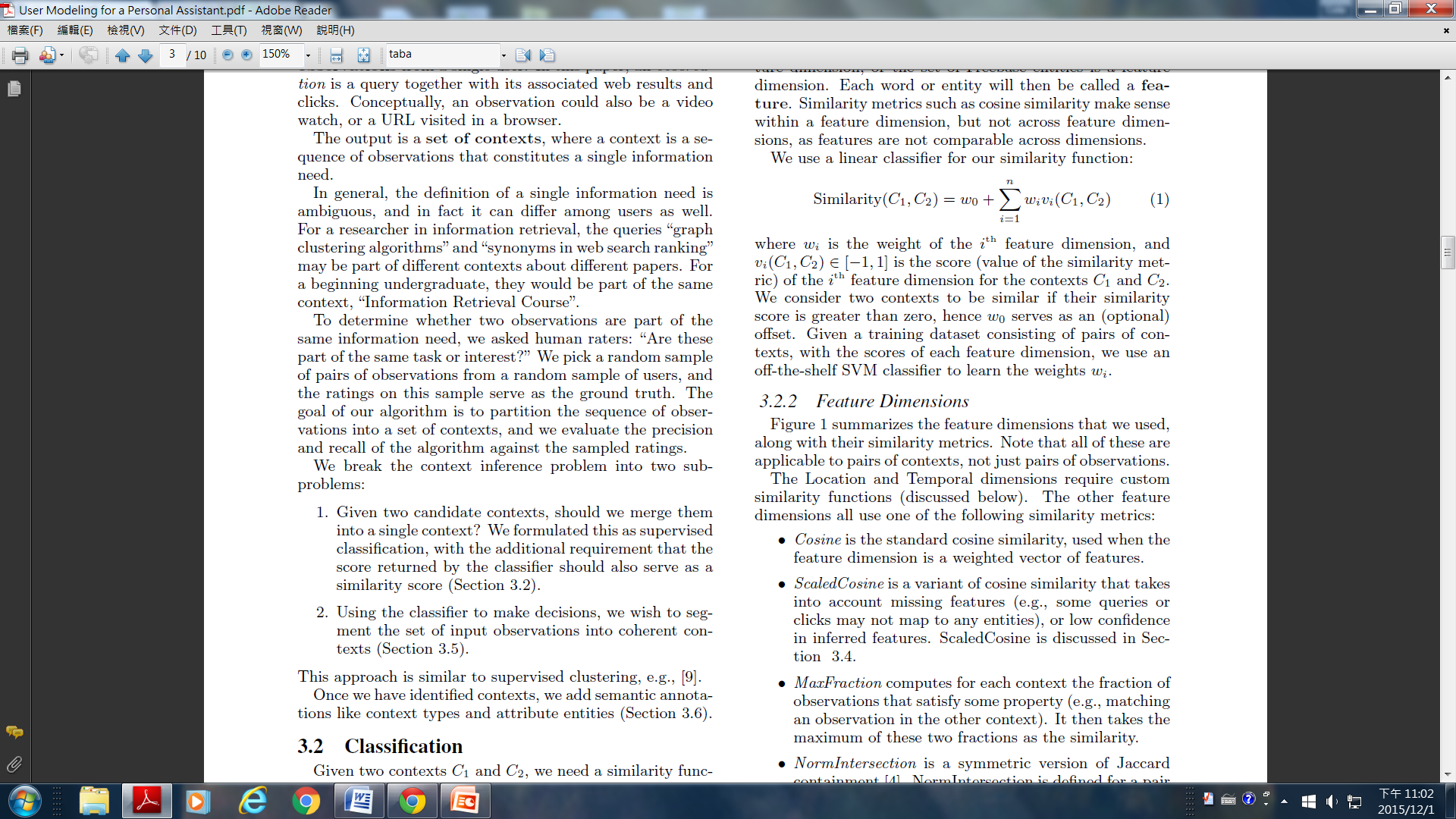 Similarity(C1,C2)= W0 +∑i=1~n Wi Vi (C1,C2) 

C1,C2 two contexts
Wi is the weight of the ith feature dimension
Vi(C1,C2) ϵ [-1,1] is the score (value of the similarity metric) of the ith  feature dimension for the contexts C1 and C2
W0 serves as an (optional) offset
two contexts to be similar if their similarity score is greater than zero
Feature Dimensions
Cosine
	used when the feature dimension is a weighted vector of features
Feature Dimensions
ScaledCosine
	takes into account missing features, or low confidence in inferred features.
	e.g., some queries or clicks may not map to any entities
Feature Dimensions
ScaledCosine
	

c be the cosine similarity
s1 (s2) be the sum of the weights of the features in the first (second) context
m1 (m2) be the maximum possible value of s1 (s2)
t is neutral point
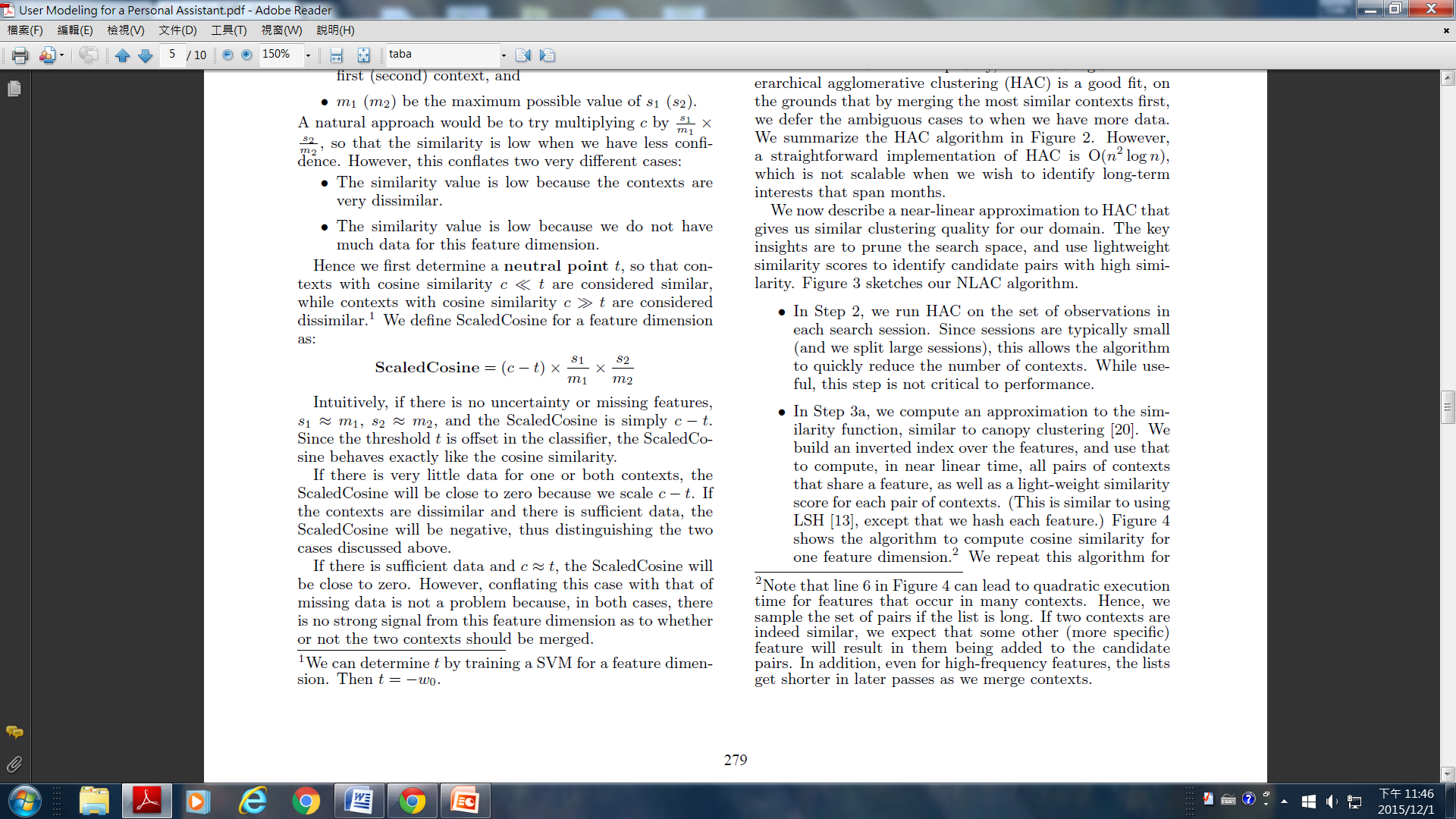 Feature Dimensions
MaxFraction
	 computes for each context the fraction of observations that satisfy some property
	 e.g., matching an observation in the other context
	
	takes the maximum of these two fractions as the similarity
Feature Dimensions
NormIntersection
	defined for a pair of sets A,B
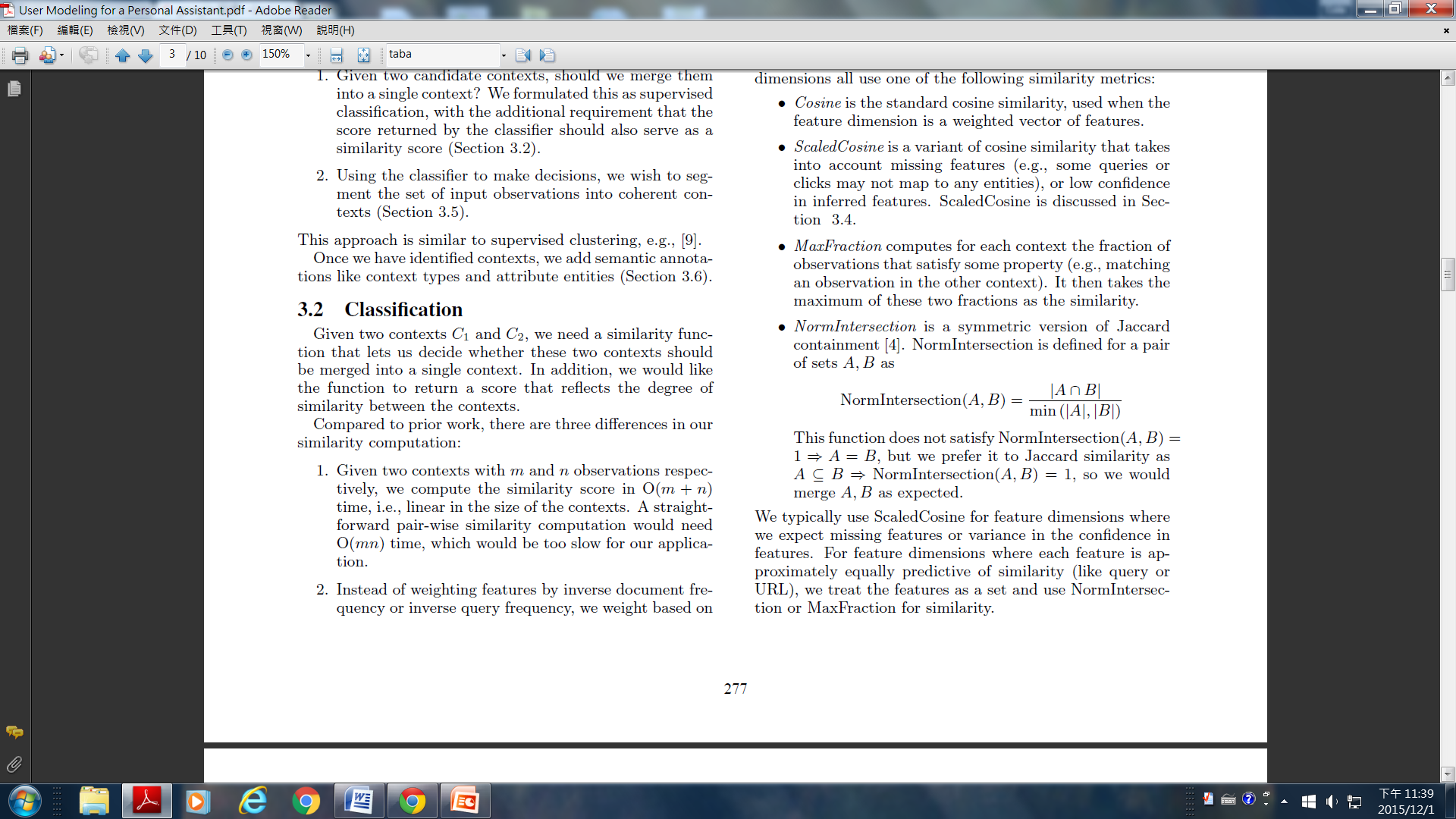 Feature Dimensions
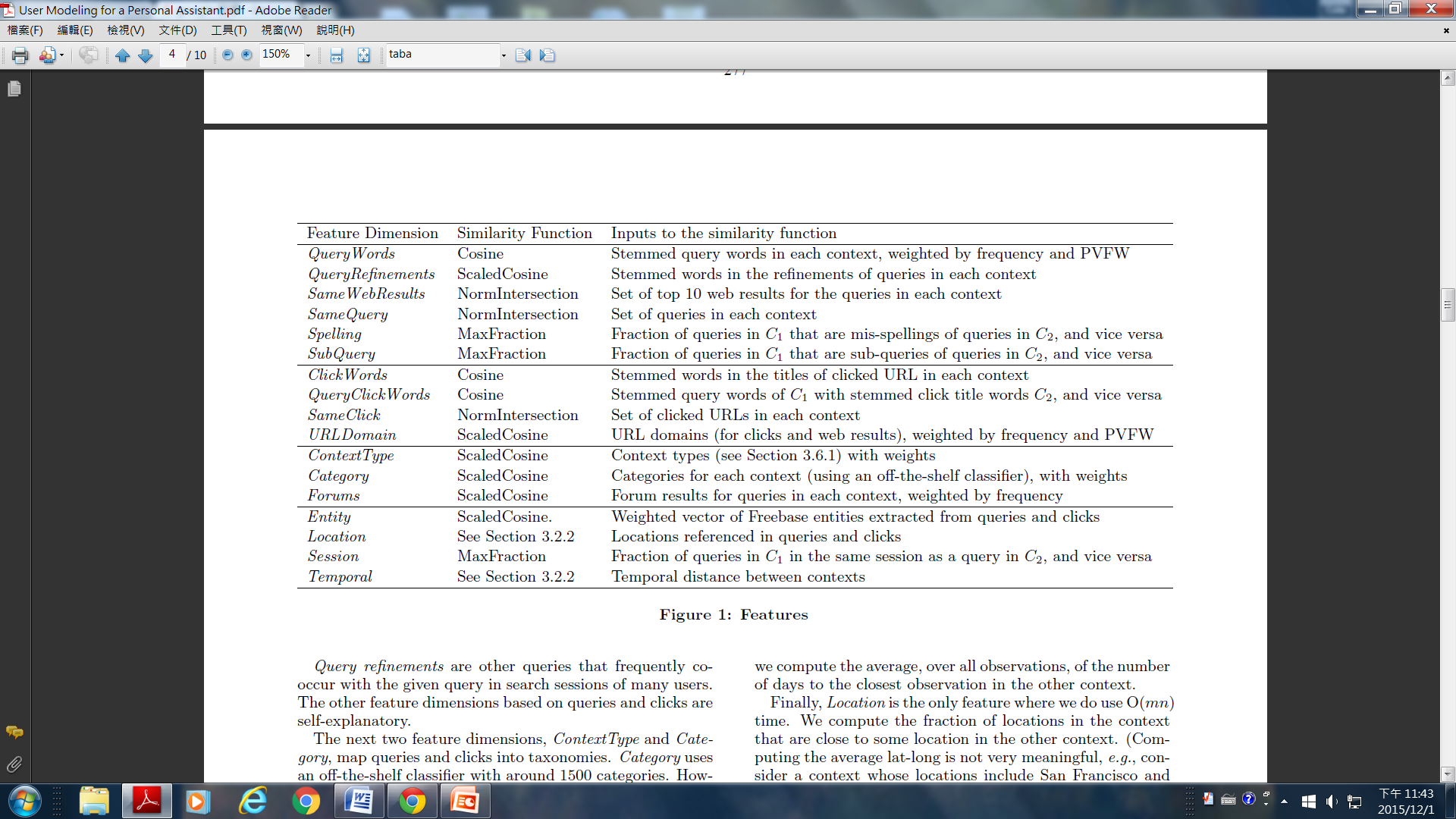 Predictive Value Feature Weighting 		(PVFW)
to weight features by inverse document frequency or inverse query frequency.
Predictive Value Feature Weighting 		(PVFW)
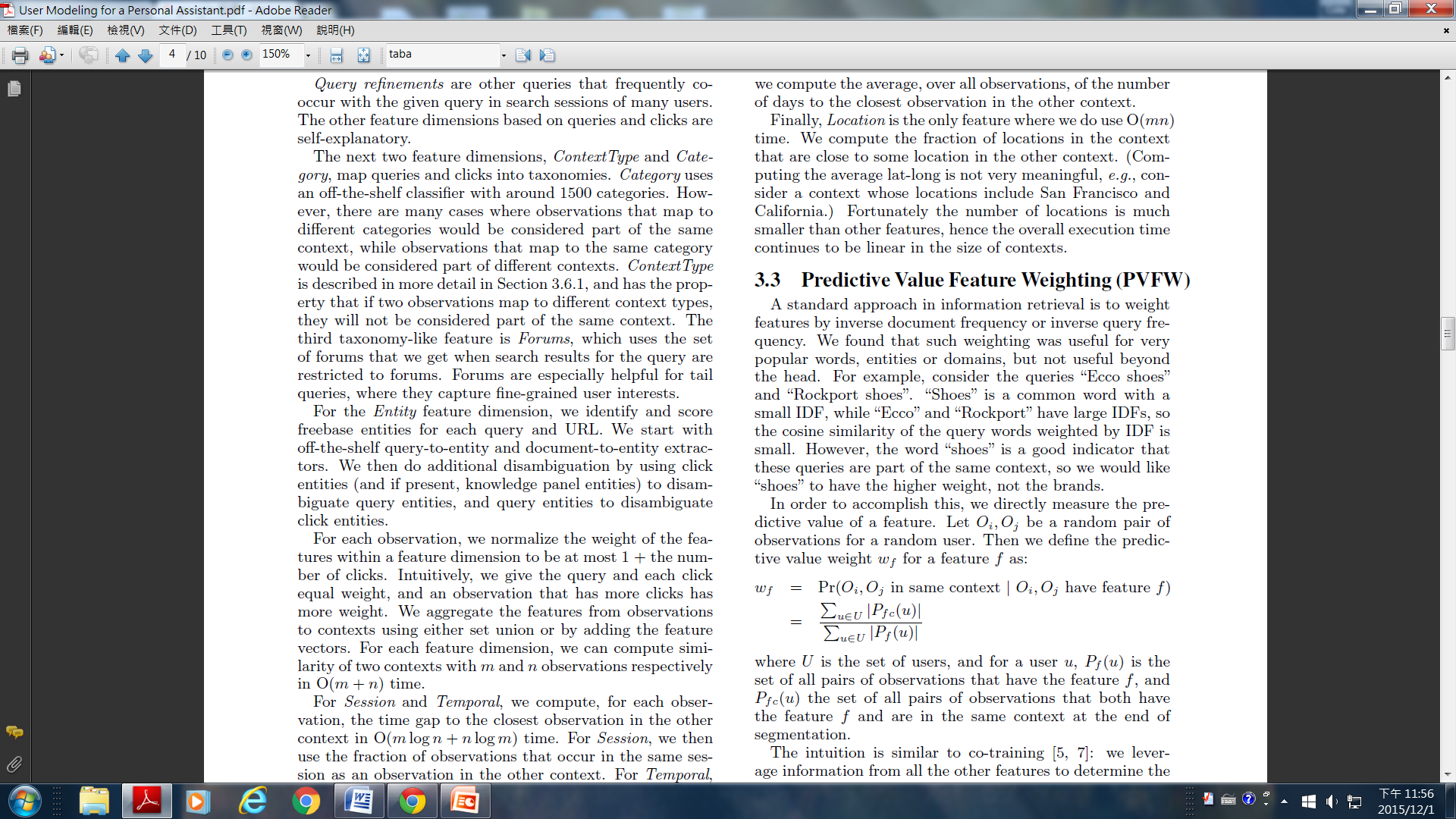 Oi, Oj be a random pair of observations for a random user
U is the set of users
u is a user in U
Pf(u) is the set of all pairs of observations that have the feature f
Pfc(u) is the set of all pairs of observations that both have the feature f and are in the same context at the end of segmentation.
Segmentation
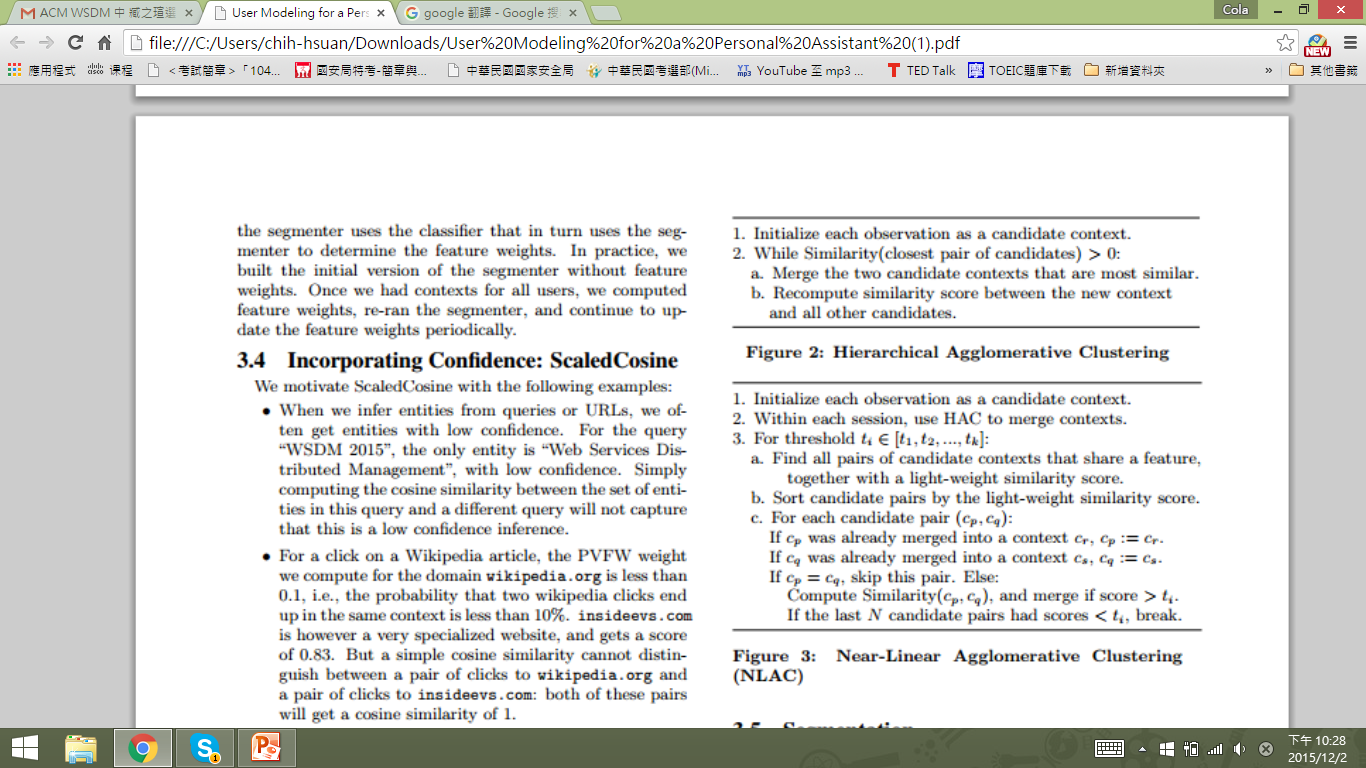 content recommendation system
Collaborative filtering -- Interest Updates
	concept:
Fresh Aggregates
Context Relevance Score
Recommendation Ranking
Introduction
User Modeling
Experiment
Conclusion
Experiment
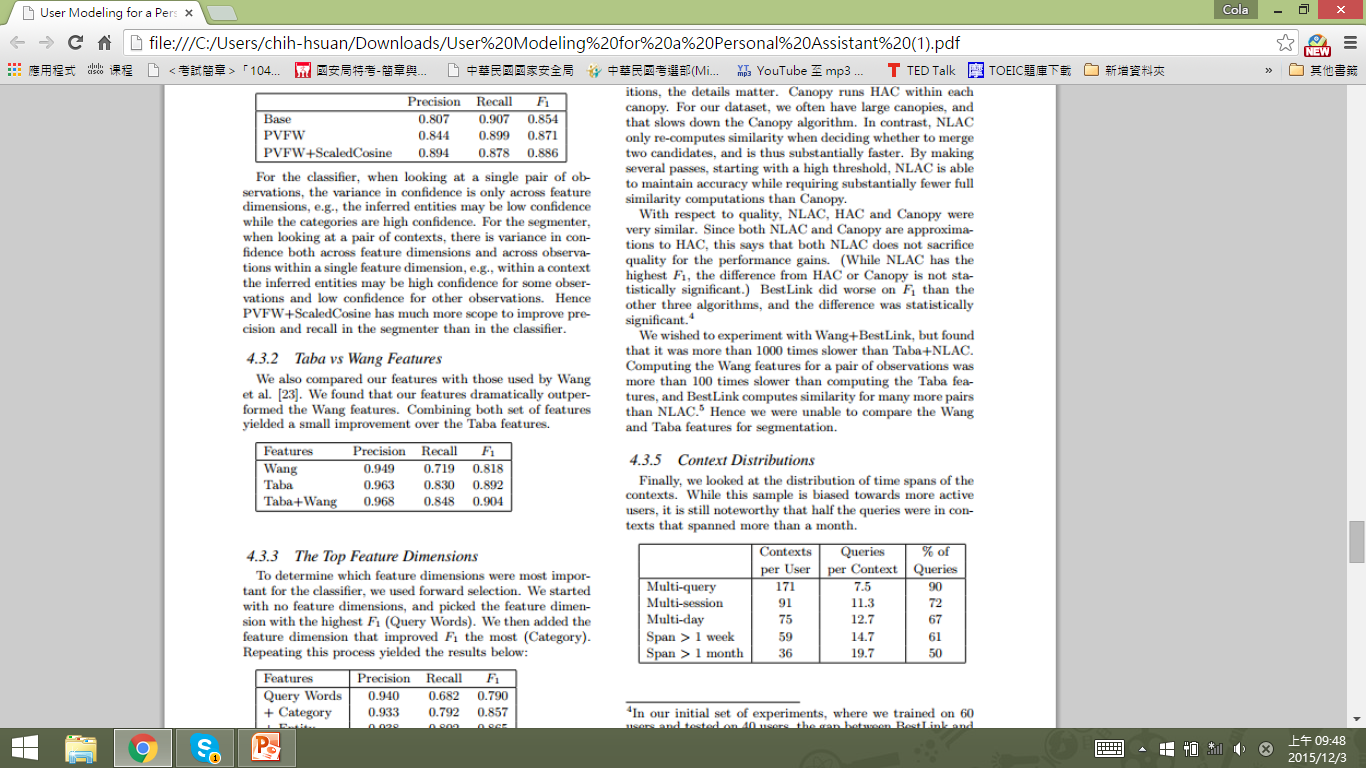 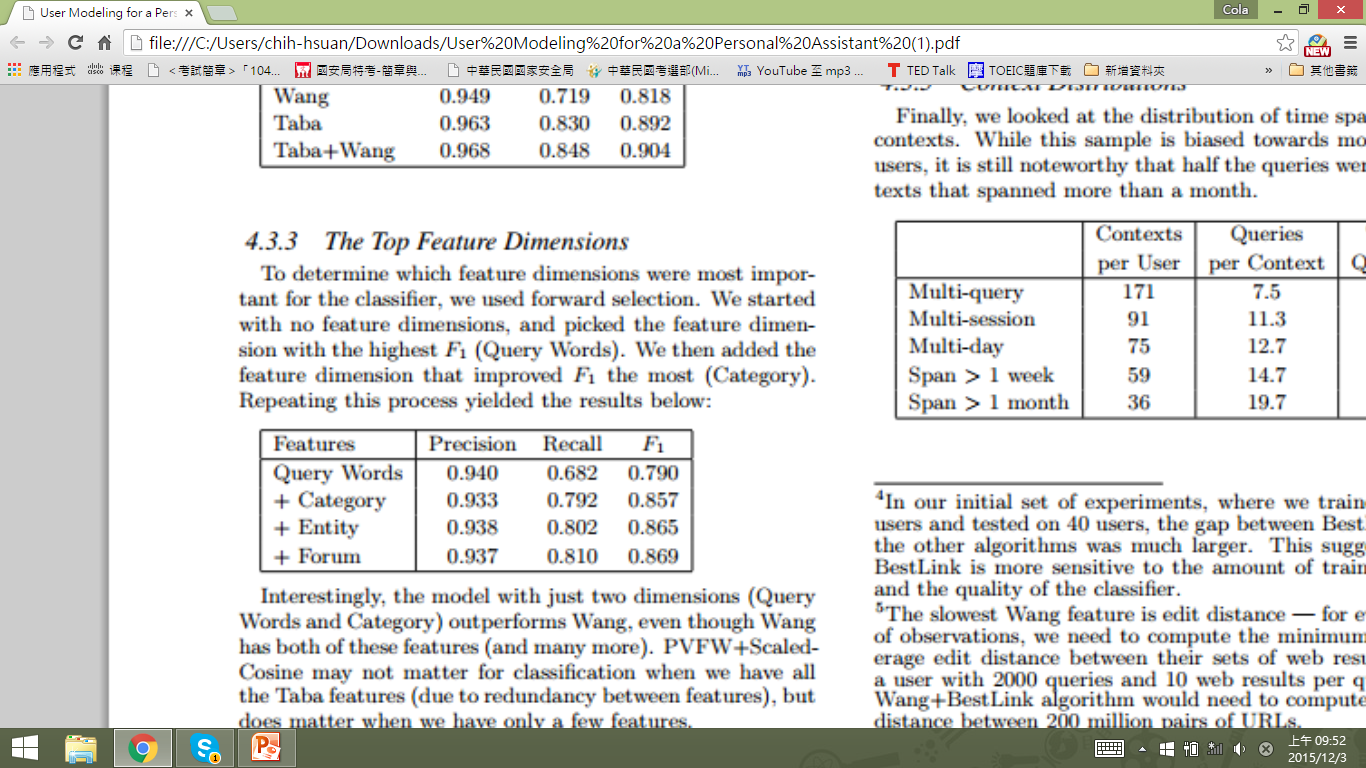 Experiment
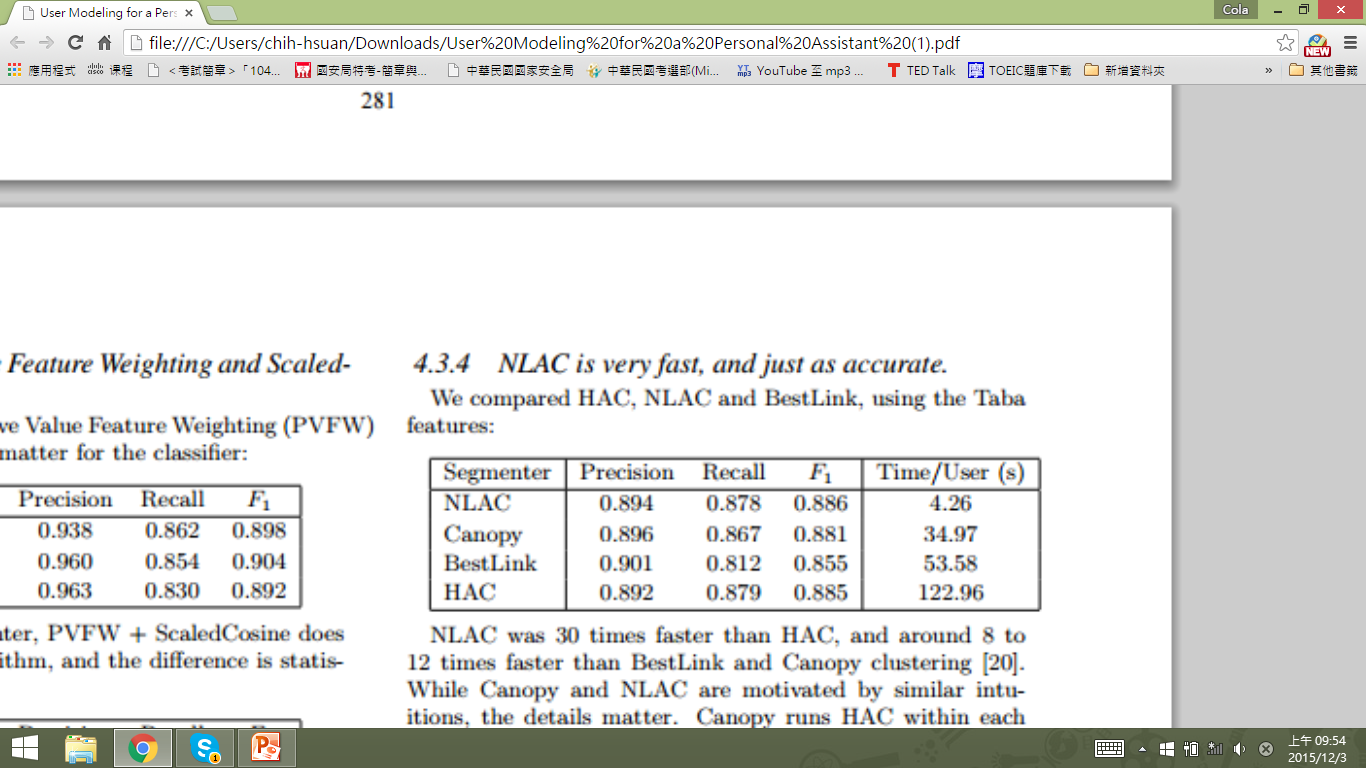 Introduction
User Modeling
Experiment
Conclusion
Conclusion
hundreds of millions of users, as part of Google Now.

Finally, we presented a new segmentation algorithm, NLAC, that uses indexing and lightweight scoring to provide similar precision and recall to HAC while being 30 times faster